Klešťový porod
Petr Křepelka
Indikace k ukončení porodu                   kleštěmi
Ze strany rodičky
Protrahovaná 2.doba porodní
Sekundárně slabé kontrakce
Špatná funkce           břišního lisu
Vyčerpaná rodička
Vyloučení námahy           rodičky ve II.době
Ze strany plodu
Akutní hypoxie plodu
Podmínky pro porod per forcipem
Normální pánev – vyloučit nepoměr
Zašlá porodnická branka
Volné měkké cesty porodní
Odteklá voda plodová
Hlavička plodu vstouplá minimálně v pánevní šíři
Živý plod
Výběr kleští
Konstrukce kleští 
Zkřížené (Simpsonovy, Breusovy)
Paralelní (Shuteho)
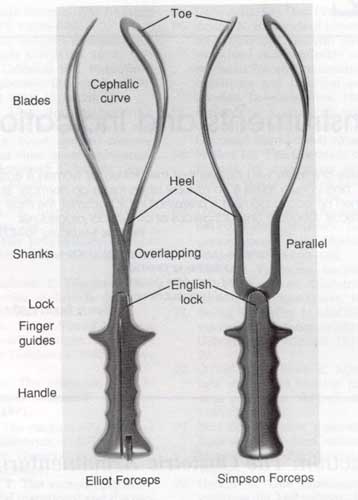 Rozdělení kleští
Porodnické kleště 
podle pánevní roviny:
o východové (hlavička v pánevním východu) - Simpson
o střední (hlavička v pánevní úžině nebo šíři) – Breus, Kjelland, Shute
o vysoké (hlavička v úrovni pánevního vchodu) – již se neprovádějí
• podle konstrukce:
o paralelní
o zkřížené
• podle možnosti rotace:
o rotační
o nerotační
• podle národnosti autorů jednotlivých kleští:
o anglické (Simpson, Smellie)
o francouzské (Levret, Tarnier)
o německé (Naegele)
Technika operace
Stanovení indikace k operaci
Desinfekce a zarouškování rodidel
Vyprázdnění močového měchýře cévkou
Anestesie – pudendální blok
Episiotomie
Naložení kleští mimo kontrakci
Uzavření kleští
Zkusmá trakce
Vlastní trakce během kontrakce
Sejmutí kleští
Současnost vaginálních operací
Forceps 1%
VEX 4%
Úspěšnost 99%
[Speaker Notes: Expanded health data from the new birth certificate, 2005.
Menacker F, Martin JA
Natl Vital Stat Rep. 2008;56(13):1.]
Hmotnost plodu
Makrosomie plodu >4000 g
riziko poranění 
RR 2,6 vs. vag.porod
RR 4,2 vs. SC
poranění s následky 0,3% (Am J Obstet Gynecol. 1997;177(1):37)
LBW <2500 g NE VEX, <1000 g NE Forceps
[Speaker Notes: Minimum and maximum estimated fetal weight — There is no consensus regarding the minimum and maximum estimated fetal weights that should preclude operative vaginal delivery.
Upper threshold — Instrumental delivery of the macrosomic infant may be associated with an increased risk of injury. As an example, a study of 2924 macrosomic infants (birth weight >4000 g) found the risk of persistent significant injury was higher after forceps than after spontaneous delivery (relative risk [RR] 2.6) or cesarean birth (RR 4.2), although the overall rate of persistent injury was low (0.3 percent) [22]. The risk of persistent injury at six months of age was seven-fold higher among macrosomic infants compared with appropriate-for-gestational-age (AGA) controls (birth weight 3000 to 3999 g) and was related to vaginal birth (operative or spontaneous). Persistent injury was not observed in infants delivered by cesarean delivery.Kolderup LB, Laros RK Jr, Musci TJ. Incidence of persistent birth injury in macrosomic infants: association with mode of delivery. Am J Obstet Gynecol. 1997;177(1):37.
The authors did not recommend a policy of elective cesarean birth for macrosomia because it would necessitate 148 to 258 cesarean deliveries to prevent a single persistent injury; avoidance of operative vaginal delivery would require 50 to 99 cesarean births per injury prevented. Furthermore, there is no precise method for determining which mothers have macrosomic infants prior to delivery. (See "Fetal macrosomia".)A trial of labor and careful use of forceps or vacuum extraction are acceptable for most fetuses suspected to be macrosomic [5]. Under these circumstances, the obstetrician should be aware of the risk of shoulder dystocia, especially when the second stage of labor is prolonged. (See "Timing and route of delivery in pregnancies at risk of shoulder dystocia".)
Lower threshold — As discussed above, vacuum devices should not be used to assist delivery prior to 34 weeks of gestation (mean birth weight 2500 g [23]) because of increased risks of fetal intraventricular hemorrhage in premature infants. Premie sized forceps have been used on fetuses as small as 1000 g [24].
Zhang J, Bowes WA Jr. Birth-weight-for-gestational-age patterns by race, sex, and parity in the United States population. Obstet Gynecol. 1995;86(2):200.

There are no prospective randomized trials examining the impact of prophylactic low forceps delivery in low birth weight infants. Observational studies have reported conflicting findings. In 1965, the Collaborative Study of Cerebral Palsy reported that prophylactic low forceps delivery was associated with neurologic benefits in infants between 1000 and 2500 g when compared to spontaneous vaginal or cesarean deliveries [25]. However, this report was limited by the lack of a rigorous statistical analysis.Another study that performed immediate and later head ultrasound examinations of 230 infants with estimated fetal weights of less than 1750 g observed that the overall incidence of cerebral hemorrhage was the same after vaginal and cesarean deliveries (41 and 44 percent, respectively) [26]. However, a lower incidence of hemorrhage was noted after vaginal delivery with forceps (17 percent). More grades 3 to 4 hemorrhages were observed after vaginal birth without forceps and in cesarean births following active phase labor compared to other modes of delivery.In contrast, several other studies have suggested an increased risk of intraventricular hemorrhage with prophylactic low forceps [27-29] while one report on 1065 infants between 1000 to 2500 g identified no differences in neonatal outcome between the 394 infants delivered by low forceps and the 671 that delivered spontaneously [24].
In summary, the evidence does not clearly identify a superior mode of delivery in cephalic presenting low birth weight infants and very little data address the very low birth weight infant. Reassuringly, larger trials do not demonstrate any increase in neurologic injury with the use of low forceps in low birth weight infants, and a role for low forceps in clinically indicated situations would appear reasonable in this population. (See "Intrapartum management of the low birthweight vertex fetus".)
Two forceps are available which are smaller in dimension than standard forceps and are intended for use in the low birth weight or very low birth weight populations. "Baby" Elliot and "baby" Simpson forceps are among these instruments. Unfortunately, we were unable to identify any published studies or manufacturer guidelines regarding the estimated fetal weights or gestational ages at which these instruments might be most usefu]
Forceps vs.VEX
VEX
Trauma měkkých porodních cest OR 0,41 95% CI 0,33-0,50 
Kefalhematom OR 2,38
Krvácení do sítnice 1,99

(Cochrane Database Syst Rev. 2000)
[Speaker Notes: Comparative data on the risks of instrumental delivery are illustrated by the following examples from large studies:
A meta-analysis of 10 trials comparing vacuum with forceps delivery found vacuum deliveries were associated with less maternal soft tissue trauma (OR 0.41, 95% CI 0.33-0.50), required less general and regional anesthesia, and resulted in fewer cesarean deliveries [55]. However, use of a vacuum device was less likely to result in successful vaginal delivery than forceps. The lower cesarean delivery rate after attempted vacuum extraction was likely due to follow-up trial of forceps, whereas failed forceps typically resulted in a cesarean delivery. Patient selection may have also been a factor; the vacuum approach may have been used in patients more likely to deliver with minimal assistance.Neonates delivered by vacuum extraction had more neonatal cephalohematoma (OR 2.38) and retinal hemorrhages (OR 1.99) than those delivered by forceps [55]. These problems generally are not associated with long-term complications (see 'Maternal complications' below).
A population-based analysis of singleton births in the United States provided crude morbidity/mortality data for over 11 million unassisted, forceps assisted, and vacuum assisted births (table 4) [56]. Vacuum-assisted deliveries were associated with significantly lower rates of birth injury, seizures, and assisted ventilation than forceps-assisted deliveries, after adjustment for confounders; neonatal death rates were equivalent.State-based data for California and New Jersey are shown in the tables (table 5 and table 6) [32,56]. Although patients contained in these reports might represent a biased sample, relative to the choice of tool for operative vaginal delivery, it seems likely that this is a reasonable representation of injuries to be expected with the application of the different tools, given current clinical indications for different types of operative vaginal delivery


Johanson RB, Menon BK. Vacuum extraction versus forceps for assisted vaginal delivery. Cochrane Database Syst Rev. 2000;]
Selhání operace
[Speaker Notes: Alexander JM, Leveno KJ, Hauth JC, Landon MB, Gilbert S, Spong CY, Varner MW, Caritis SN, Meis P, Wapner RJ, Sorokin Y, Miodovnik M, O'Sullivan MJ, Sibai BM, Langer O, Gabbe SG, Eunice Kennedy Shriver National Institute of Child Health and Human Development (NICHD) Maternal-Fetal Medicine Units Network (MFMU). Failed operative vaginal delivery.
Obstet Gynecol. 2009;114(5):1017.]
Maternální komplikace - časné
Bolest
Vulvoperineální porodní poranění 3. a 4.st.
Hematomy
Retence moči
Anemie
Maternální komplikace - dlouhodobé
Inkontinence moči a stolice (až 47%)
POP
Píštěle
Br J Obstet Gynaecol. 1999;106(6):544.
[Speaker Notes: Johanson RB, Heycock E, Carter J, Sultan AH, Walklate K, Jones PW. Maternal and child health after assisted vaginal delivery: five-year follow up of a randomised controlled study comparing forceps and ventouse. Br J Obstet Gynaecol. 1999;106(6):544.]
Ruptury 3.a 4.st.
VEX OR 9,4
Forceps OR 23,2
VEX+episiotomie OR 34,7
Forceps+episiotomie OR 41,8
Am J Obstet Gynecol. 2006;195(3):749.
[Speaker Notes: Kudish B, Blackwell S, Mcneeley SG, Bujold E, Kruger M, Hendrix SL, Sokol R. Operative vaginal delivery and midline episiotomy: a bad combination for the perineum.
Am J Obstet Gynecol. 2006;195(3):749.]
Časné novorozenecké komplikace
Forceps
Lacerace skalpu
Kefalhematom
Subgaleální hematom
Intrakraniální krvácení
Hyperbilirubinemie
Krvácení do sítnice
VEX
Poranění měkkých tkání
Poranění očních bulbů
Intrakraniální krvácení
Subgaleální hematom
Hyperbilirubinemie
Poranění n.facialis
Fraktury lbi
Neonatální komplikace - dlouhodobé
Dlouhodobé následky akutních komplikací jsou vzácné a srovnatelné u VEX i kleští
… děkuji za pozornost